Decoding Diabetes: Your Roadmap to the Updated Standards
Presenter
Jennifer N. Clements, PharmD, FCCP, FADCES, BCPS, CDCES, BCACP, BC-ADM

PharmD: Campbell University
Postgraduate Training: Ralph H. Johnson Veterans Affairs Medical Center
Current Position: University of South Carolina College of Pharmacy
Interests: diabetes, utilization of glucagon for hypoglycemia, weight management, innovative educational strategies
Disclosures
Learning Objectives
Upon successful completion of this application-based course, pharmacists should be able to:
Review key updates to the 2024 Standards of Care in Diabetes.
Evaluate impactful changes in the new standards to 2022 and 2023 publications.
Apply recommendations to pharmacy practice.
Abbreviations
AC/HS	before meals and at bedtime
ACE	angiotensin converting enzyme
ARB	angiotensin receptor blocker(s)
ASCVD	atherosclerotic CVD
BP	blood pressure
CAD	coronary artery disease
CGM	continuous glucose monitor/ing
CKD	chronic kidney disease
CSII	continuous subcutaneous insulin infusion
CV	cardiovascular
CVD 	cardiovascular disease
DSMES	diabetes self-management education and support
eGFR	estimated glomerular filtration rate
GAD	glutamic acid decarboxylase
GIP	glucose-dependent insulinotropic polypeptide
GLP-1	glucagon-like peptide-1
HF	heart failure
HFpEF	heart failure with preserved ejection fraction
HFrEF	heart failure with reduced ejection fraction
HTN	hypertension
IA-2	insulin antigen-2
LDL 	low-density lipoprotein
LOE	level of evidence
MDI 	multiple daily injections
MI	myocardial infarction
MRA	mineralocorticoid receptor antagonist(s)
NAFLD	nonalcoholic fatty liver disease
NASH	nonalcoholic steatohepatitis
PAD	peripheral arterial disease
PCSK	proprotein convertase subtilisin/kexin
PCV	pneumococcal conjugate vaccine
QID	four times per day
RA	receptor agonist(s)
RSV	respiratory syncytial virus
SDM	shared decision making
SDOH	social determinants of health
SGLT2i	sodium glucose co-transporter-2 inhibitor(s)
SMART	specific, measurable, attainable, realistic, timely
T1D	type 1 diabetes
T2D	type 2 diabetes
Tdap	diphtheria, tetanus, and acellular pertussis vaccine
TIA	transient ischemic attach
TID	three times per day
UACR	urinary albumin-to-creatinine ratio
ZnT8	zinc transporter 8
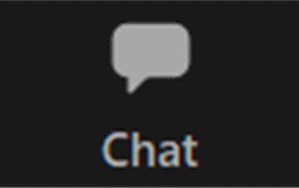 What is your primary practice setting?
Ambulatory care (outpatient)
Community-based
Health-system/Hospital
Long-term Care
Managed Care
Other
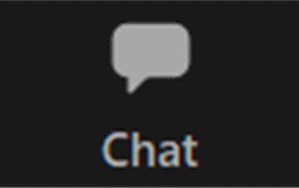 How do you stay up-to-date on the Standards of Care each year?
I do not stay up-to-date on the Standards of Care.
I read only the summary of revisions.
I read only the sections relevant to my practice.
I read all sections of the Standards of Care.
I review the Standards of Care throughout the year.
Introduction
Diabetes is a complex, chronic condition requiring continuous medical care with multifactorial risk-reduction strategies beyond glucose management. Ongoing diabetes self-management education and support are critical to empowering people, preventing acute complications, and reducing the risk of long-term complications. Significant evidence exists that supports a range of interventions to improve diabetes outcomes.
American Diabetes Association Professional Practice Committee. Introduction and methodology: Standards of Care in Diabetes – 2024. Diabetes Care. 2024;47(Suppl 1):S1-S4.
Current Prevalence (2023)
Centers for Disease Control and Prevention. National Diabetes Statistics Report website. November 29, 2023.  National Diabetes Statistics Report | Diabetes | CDC. Accessed on March 12, 2024.
The Standards of Care are a “living” document; therefore, pressing updates can occur throughout the year.
Grading of Evidence
American Diabetes Association Professional Practice Committee. Introduction and methodology: Standards of Care in Diabetes – 2024. Diabetes Care. 2024;47(Suppl 1):S1-S4.
Sections in the 2024 Standards
American Diabetes Association Professional Practice Committee. Standards of Care in Diabetes – 2024. Diabetes Care. 2024;47(Suppl 1):S1-S308.
Person-Centered Decision Cycle
American Diabetes Association Professional Practice Committee. Comprehensive medical evaluation and assessment of comorbidities: Standards of Care in Diabetes – 2024. Diabetes Care. 2024;47(Suppl 1):S52-S76.
TOP 5 UPDATES
Screening and Medical Evaluation
Screening of T1D
American Diabetes Association Professional Practice Committee. 2. Diagnosis and classification of diabetes: Standards of Care in Diabetes – 2024. Diabetes Care. 2024;47(Suppl 1):S20-S42.
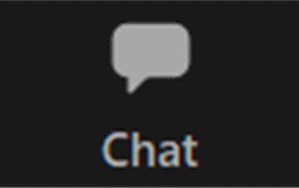 What medication can delay the onset of symptomatic T1D (stage 3) should be considered in selected individuals aged ≥8 years with stage 2 T1D?
Alefacept
Abatacept
Cyclosporine
Tacrolimus
Teplizumab-mzwv
Recommendation 3.15
Teplizumab-mzwv infusion to delay the onset of symptomatic T1D (stage 3) should be considered in selected individuals aged ≥8 years with stage 2 T1D. Management should be in a specialized setting with appropriately trained personnel. B
American Diabetes Association Professional Practice Committee. 3. Prevention or delay of diabetes and associated comorbidities: Standards of Care in Diabetes – 2024. Diabetes Care. 2024;47(Suppl 1):S43-S51.
Screening for NAFLD/NASH
American Diabetes Association Professional Practice Committee. 4. Comprehensive medical evaluation and assessment of comorbidities: Standards of Care in Diabetes – 2024. Diabetes Care. 2024;47(Suppl 1):S52-S76.
Bone Health
Recommendation 4.9
Assess fracture risk in older adults with diabetes as a part of routine care, according to risk factors and comorbidities. A
Recommendation 4.10
Monitor bone mineral density using dual-energy X-ray absorptiometry of high-risk older adults with diabetes and younger individuals with diabetes and multiple risk factors every 2-3 years. A
American Diabetes Association Professional Practice Committee. 4. Comprehensive medical evaluation and assessment of comorbidities: Standards of Care in Diabetes – 2024. Diabetes Care. 2024;47(Suppl 1):S52-S76.
Bone Health
Recommendation 4.11
Consider the potential adverse impact on bone health when selecting pharmacological options to lower glucose levels. Prioritize medications with a proven safety profile for bones, particularly for those at high fracture risk. A
Recommendation 4.12
Individualize glycemic management to reduce the risk of falls and fractures. C Prioritize use of glucose-lowering medications that are associated with low risk of hypoglycemia to avoid falls. E
American Diabetes Association Professional Practice Committee. 4. Comprehensive medical evaluation and assessment of comorbidities: Standards of Care in Diabetes – 2024. Diabetes Care. 2024;47(Suppl 1):S52-S76.
Screening for CVD
American Diabetes Association Professional Practice Committee. 10. Cardiovascular disease and risk management: Standards of Care in Diabetes – 2024. Diabetes Care. 2024;47(Suppl 1):S179-S218.
Health and Well-being
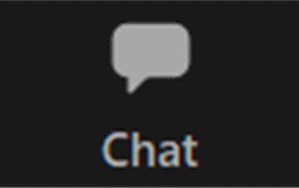 Which immunization is highly recommended for adults with diabetes?
Hepatitis A
Human papillomavirus
Meningococcal
Pneumococcal
Table 4.4 – Highly Recommendation Immunizations
COVID-19		Hepatitis B
Influenza		Pneumonia
PCV20/PCV15	RSV
Tdap			Zoster
American Diabetes Association Professional Practice Committee. 3. Prevention or delay of diabetes and associated comorbidities: Standards of Care in Diabetes – 2024. Diabetes Care. 2024;47(Suppl 1):S43-S51.
Immunizations
The respiratory syncytial virus vaccine was added to the list of highly recommended immunizations for adults with diabetes.
American Diabetes Association Professional Practice Committee. 4. Comprehensive medical evaluation and assessment of comorbidities: Standards of Care in Diabetes – 2024. Diabetes Care. 2024;47(Suppl 1):S52-S76.
Diabetes Distress
Recommendation 5.39
Screen people with diabetes, caregivers, and family members for diabetes distress at least annually, and consider more frequent monitoring when treatment targets are not met at transitional times, and/or in the presence of complications. B
American Diabetes Association Professional Practice Committee. 5. Facilitating positive health behaviors and well-being to improve health outcomes: Standards of Care in Diabetes – 2024. Diabetes Care. 2024;47(Suppl 1):S77-S110.
Anxiety and Depression
Recommendation 5.40
Consider screening for anxiety symptoms, fear or hypoglycemia, or diabetes-related worries. B

Recommendation 5.41
Conduct at least annual screening of depressive symptoms in all people with diabetes and more frequently among those with a self-reported history of depression. B
American Diabetes Association Professional Practice Committee. 5. Facilitating positive health behaviors and well-being to improve health outcomes: Standards of Care in Diabetes – 2024. Diabetes Care. 2024;47(Suppl 1):S77-S110.
Referrals to Qualified Professional
American Diabetes Association Professional Practice Committee. 5. Facilitating positive health behaviors and well-being to improve health outcomes: Standards of Care in Diabetes – 2024. Diabetes Care. 2024;47(Suppl 1):S77-S110.
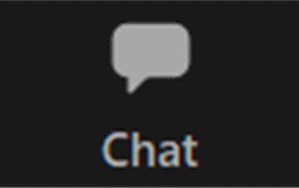 Should people with diabetes be counseled on sleep-promoting routines and habits?
Yes
No
Maybe
Recommendation 5.51
Counsel people with diabetes to practice sleep-promoting routines and habits. A
American Diabetes Association Professional Practice Committee. 5. Facilitating positive health behaviors and well-being to improve health outcomes: Standards of Care in Diabetes – 2024. Diabetes Care. 2024;47(Suppl 1):S77-S110.
Hypoglycemia and Glucagon
Scenario #1
A 72-year-old man with T2D on insulin therapy is found unresponsive by his wife at home. She recalls him mentioning feeling unwell earlier in the day and refusing dinner. Emergency medical services arrive and measure glucose level at 30 mg/dL. The individual is also unresponsive to verbal stimuli and shows no signs of seizure activity.
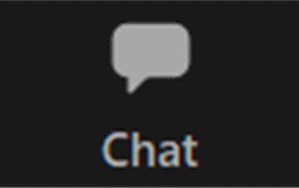 SAQ #1: Which choice reflects the most appropriate initial action?
Administer a glucagon injection intramuscularly. 
Administer an oral glucose gel.
Transport the individual to the emergency department now.
Wait for further assessment by a qualified healthcare professional before treatment.
Hypoglycemia
American Diabetes Association Professional Practice Committee. 6. Glycemic goals and hypoglycemia: Standards of Care in Diabetes – 2024. Diabetes Care. 2024;47(Suppl 1):S111-S125.
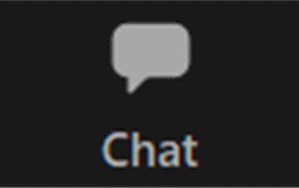 How often do you recommend glucagon for people with diabetes on insulin therapy?
Never
Rarely
Sometimes
Often
Always
Hypoglycemia
Ready-to-use glucagon products are preferred due to ease of administration, resulting in more rapid correction of hypoglycemia.
Recommendation 6.13
Glucagon should be prescribed for all individuals taking insulin or at high risk for hypoglycemia. Family, caregivers, school personnel, and other providing support to these individuals should know its location and be educated on how to administer it. Glucagon preparations that do not have to be reconstituted are preferred. E
American Diabetes Association Professional Practice Committee. 6. Glycemic goals and hypoglycemia: Standards of Care in Diabetes – 2024. Diabetes Care. 2024;47(Suppl 1):S111-S125.
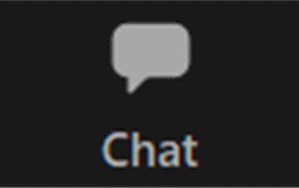 SAQ #1: Which choice reflects the most appropriate initial action?
Administer a glucagon injection intramuscularly. 
Administer an oral glucose gel.
Transport the individual to the emergency department now.
Wait for further assessment by a qualified healthcare professional before treatment.
Technology
Recommendation 6.11d
Use of CGM is beneficial and recommended for individuals at high risk for hypoglycemia. A
Recommendation 7.1
Diabetes devices should be offered to people with diabetes. A
American Diabetes Association Professional Practice Committee. 6. Glycemic goals and hypoglycemia: Standards of Care in Diabetes – 2024. Diabetes Care. 2024;47(Suppl 1):S111-S125, and 7. Diabetes technology: Standards of Care in Diabetes – 2024. Diabetes Care. 2024;47(Suppl 1):S126-S144.
Weight Management
Measurements of Weight
Monitor obesity-related anthropometric measurements at least annually for treatment considerations.
American Diabetes Association Professional Practice Committee. 8. Obesity and weight management for the prevention and treatment of type 2 diabetes: Standards of Care in Diabetes – 2024. Diabetes Care. 2024;47(Suppl 1):S145-S157.
Weight Management Strategy
Consider risk, efficacy, and cost of each option.
“SMART” Lifestyle Modifications
American Diabetes Association Professional Practice Committee. 8. Obesity and weight management for the prevention and treatment of type 2 diabetes: Standards of Care in Diabetes – 2024. Diabetes Care. 2024;47(Suppl 1):S145-S157.
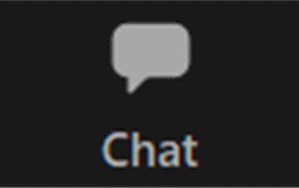 Which class of medications can promote weight loss?
Biguanides
Dipeptidyl peptidase-4 inhibitors
Glucagon-like peptide-1 receptor agonists
Sulfonylureas
Thiazolidinediones
Weight Management
American Diabetes Association Professional Practice Committee. 8. Obesity and weight management for the prevention and treatment of type 2 diabetes: Standards of Care in Diabetes – 2024. Diabetes Care. 2024;47(Suppl 1):S145-S157.
Options for Weight Loss
American Diabetes Association Professional Practice Committee. 8. Obesity and weight management for the prevention and treatment of type 2 diabetes: Standards of Care in Diabetes – 2024. Diabetes Care. 2024;47(Suppl 1):S145-S157.
…and intensification or prioritization remains important with pharmacologic approaches for glycemic management.
Management of T2D
American Diabetes Association Professional Practice Committee. 9. Pharmacologic approaches to glycemic management: Standards of Care in Diabetes – 2024. Diabetes Care. 2024;47(Suppl 1):S158-S178.
Scenario #2
A 45-year-old non-Hispanic black woman with Stage 4 CKD (eGFR 25 mL/min/1.73m2) presents to the primary care office for follow-up on glycemic management. Her medical history includes HTN and T2D. Medications include metformin, hydrochlorothiazide, and losartan. Today’s BP measurement is 128/78 mm Hg (sitting, right arm, adult cuff) and weight has been stable (70 kg). Laboratory values include A1C = 7.1% and UACR = 350 mg/g (unchanged from last year).
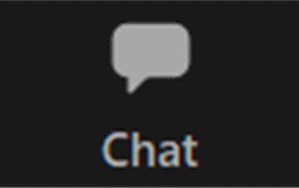 SAQ #2: Which medication would be the most appropriate option to initiate today?
Dapagliflozin 10 mg by mouth in the morning
Dulaglutide 0.75 mg subcutaneously every Tuesday
Sitagliptin 100 mg by mouth in the morning
Tirzepatide 2.5 mg subcutaneously every Tuesday
Cardiorenal Risk Reduction
CVD (MI, stroke, any revascularization procedure); other conditions (TIA, unstable angina, amputation, symptomatic or asymptomatic CAD)
Either/or
American Diabetes Association Professional Practice Committee. 9. Pharmacologic approaches to glycemic management: Standards of Care in Diabetes – 2024. Diabetes Care. 2024;47(Suppl 1):S158-S178.
Cardiorenal Risk Reduction
≥ 55 years of age with ≥ 2 risk factors (obesity, HTN, smoking, dyslipidemia, or albuminuria)
Either/or
American Diabetes Association Professional Practice Committee. 9. Pharmacologic approaches to glycemic management: Standards of Care in Diabetes – 2024. Diabetes Care. 2024;47(Suppl 1):S158-S178.
Cardiorenal Risk Reduction
Current or prior symptoms of HF with documented HFrEF or HFpEF
American Diabetes Association Professional Practice Committee. 9. Pharmacologic approaches to glycemic management: Standards of Care in Diabetes – 2024. Diabetes Care. 2024;47(Suppl 1):S158-S178.
Cardiorenal Risk Reduction
eGFR < 60 mL/min/1.73 m2 OR albuminuria (ACR ≥ 30 mg/g)
Or
American Diabetes Association Professional Practice Committee. 9. Pharmacologic approaches to glycemic management: Standards of Care in Diabetes – 2024. Diabetes Care. 2024;47(Suppl 1):S158-S178.
Glycemic Management
American Diabetes Association Professional Practice Committee. 9. Pharmacologic approaches to glycemic management: Standards of Care in Diabetes – 2024. Diabetes Care. 2024;47(Suppl 1):S158-S178.
Weight Management
American Diabetes Association Professional Practice Committee. 9. Pharmacologic approaches to glycemic management: Standards of Care in Diabetes – 2024. Diabetes Care. 2024;47(Suppl 1):S158-S178.
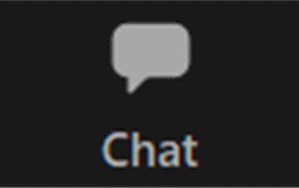 SAQ #2: Which medication would be the most appropriate option to initiate today?
Dapagliflozin 10 mg by mouth in the morning
Dulaglutide 0.75 mg subcutaneously every Tuesday
Sitagliptin 100 mg by mouth in the morning
Tirzepatide 2.5 mg subcutaneously every Tuesday
Other Recommendations for Medications
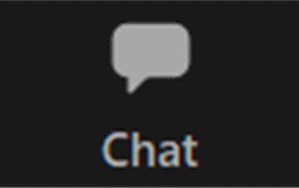 For CVD and risk management, what is the BP goal for a person with T2D and HTN?
< 120 / 80 mm Hg
< 130 / 80 mm Hg
< 135 / 85 mm Hg
< 140 / 90 mm Hg
American Diabetes Association Professional Practice Committee. 5. Facilitating positive health behaviors and well-being to improve health outcomes: Standards of Care in Diabetes – 2024. Diabetes Care. 2024;47(Suppl 1):S77-S110.
BP Management
American Diabetes Association Professional Practice Committee. 10. Cardiovascular disease and risk management: Standards of Care in Diabetes – 2024. Diabetes Care. 2024;47(Suppl 1):S179-S218.
BP Management
2024: SCr/eGFR and potassium levels should be monitored within 7-14 days after initiation of therapy and at least annually with ACE inhibitor, ARB, MRA, or diuretic. B
American Diabetes Association Professional Practice Committee. 10. Cardiovascular disease and risk management: Standards of Care in Diabetes – 2024. Diabetes Care. 2024;47(Suppl 1):S179-S218.
Lipid Management
American Diabetes Association Professional Practice Committee. 10. Cardiovascular disease and risk management: Standards of Care in Diabetes – 2024. Diabetes Care. 2024;47(Suppl 1):S179-S218.
Lipid Management
2024: In people with diabetes intolerant to statin therapy, treatment with bempedoic acid is recommended to reduce CV event rates as an alternative cholesterol-lowering plan. A
American Diabetes Association Professional Practice Committee. 10. Cardiovascular disease and risk management: Standards of Care in Diabetes – 2024. Diabetes Care. 2024;47(Suppl 1):S179-S218.
Lipid Management
American Diabetes Association Professional Practice Committee. 10. Cardiovascular disease and risk management: Standards of Care in Diabetes – 2024. Diabetes Care. 2024;47(Suppl 1):S179-S218.
Lipid Management
2024: For people with diabetes and ASCVD intolerant to statin therapy, PCSK9 inhibitor therapy with monoclonal antibody treatment (A), bempedoic acid therapy (A), or PCSK9 inhibitor therapy with inclisiran siRNA (E) should be considered as an alternative cholesterol-lowering therapy.
American Diabetes Association Professional Practice Committee. 10. Cardiovascular disease and risk management: Standards of Care in Diabetes – 2024. Diabetes Care. 2024;47(Suppl 1):S179-S218.
New Medication for HF
Recommendation 10.42a
In people with T2D and established HFrEF, an SGLT2i (including SGLT1/2i) with proven benefit in this population is recommended to reduce the risk of worsening HF and CV death. A
American Diabetes Association Professional Practice Committee. 10. Cardiovascular disease and risk management: Standards of Care in Diabetes – 2024. Diabetes Care. 2024;47(Suppl 1):S179-S218.
BONUS UPDATE
Scenario #3
A 49-year-old individual was admitted to the critical care unit, after presenting with diabetes-related ketoacidosis. Outpatient endocrinology records noted 14-year history of T1D and current use of an automated insulin pump with CGM. Once the individual’s condition stabilized, orders for insulin lispro 6 units subcutaneously TID and 0-16 units subcutaneously QID AC/HS were entered by the medical resident to transition from intravenous to subcutaneous insulin therapy.
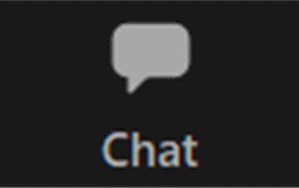 SAQ #3: Which statement reflects the most appropriate action for this individual?
Change frequency of bolus insulin to every 1-2 hours.
Recommend initiation of basal insulin to prevent ketoacidosis. 
Restart technology 2 hours after infusion is discontinued.
Verify the two orders for prandial and correctional insulin.
Diabetes Care in the Hospital
American Diabetes Association Professional Practice Committee. 16. Diabetes care in the hospital: Standards of Care in Diabetes – 2024. Diabetes Care. 2024;47(Suppl 1):S295-S306.
Diabetes Care in the Hospital
American Diabetes Association Professional Practice Committee. 16. Diabetes care in the hospital: Standards of Care in Diabetes – 2024. Diabetes Care. 2024;47(Suppl 1):S295-S306.
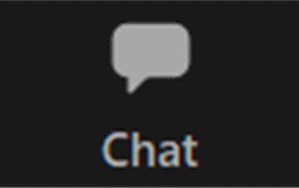 SAQ #3: Which statement reflects the most appropriate action for this individual?
Change frequency of bolus insulin to every 1-2 hours.
Recommend initiation of basal insulin to prevent ketoacidosis. 
Restart technology 2 hours after infusion is discontinued.
Verify the two orders for prandial and correctional insulin.
Honorable Mentions – Care and Health
American Diabetes Association Professional Practice Committee. 1. Improving care and promoting health in populations: Standards of Care in Diabetes – 2024. Diabetes Care. 2024;47(Suppl 1):S11-S19.
Honorable Mentions – Positive Health
American Diabetes Association Professional Practice Committee. 5. Facilitating positive health behaviors and well-being to improve health outcomes: Standards of Care in Diabetes – 2024. Diabetes Care. 2024;47(Suppl 1):S77-S110.
Honorable Mentions – Older Adults
American Diabetes Association Professional Practice Committee. 13. Older adults: Standards of Care in Diabetes – 2024. Diabetes Care. 2024;47(Suppl 1):S244-S257.
Honorable Mentions – Pediatrics
American Diabetes Association Professional Practice Committee. 14. Children and adolescents: Standards of Care in Diabetes – 2024. Diabetes Care. 2024;47(Suppl 1):S258-S281.
Final Thoughts / Self-Reflection
What changes in the 2024 Standards will impact your practice/site?

What recommendations from the 2024 Standards will you be able to implement tomorrow?
Conclusion
There are some major and minor updates to the 2024 Standards of Care in Diabetes.
There are several recommendations that apply to pharmacy practice and can be implemented (or promoted) by pharmacists. 
In clinical practice, the principles of care should be applied to people with DM to optimize outcomes.
Questions are Free!
Thank you for attending, listening, and participating in Decoding Diabetes: Your Roadmap to the Updated Standards.
Jennifer N. Clements, PharmD | jc151@mailbox.sc.edu
April 16, 2024